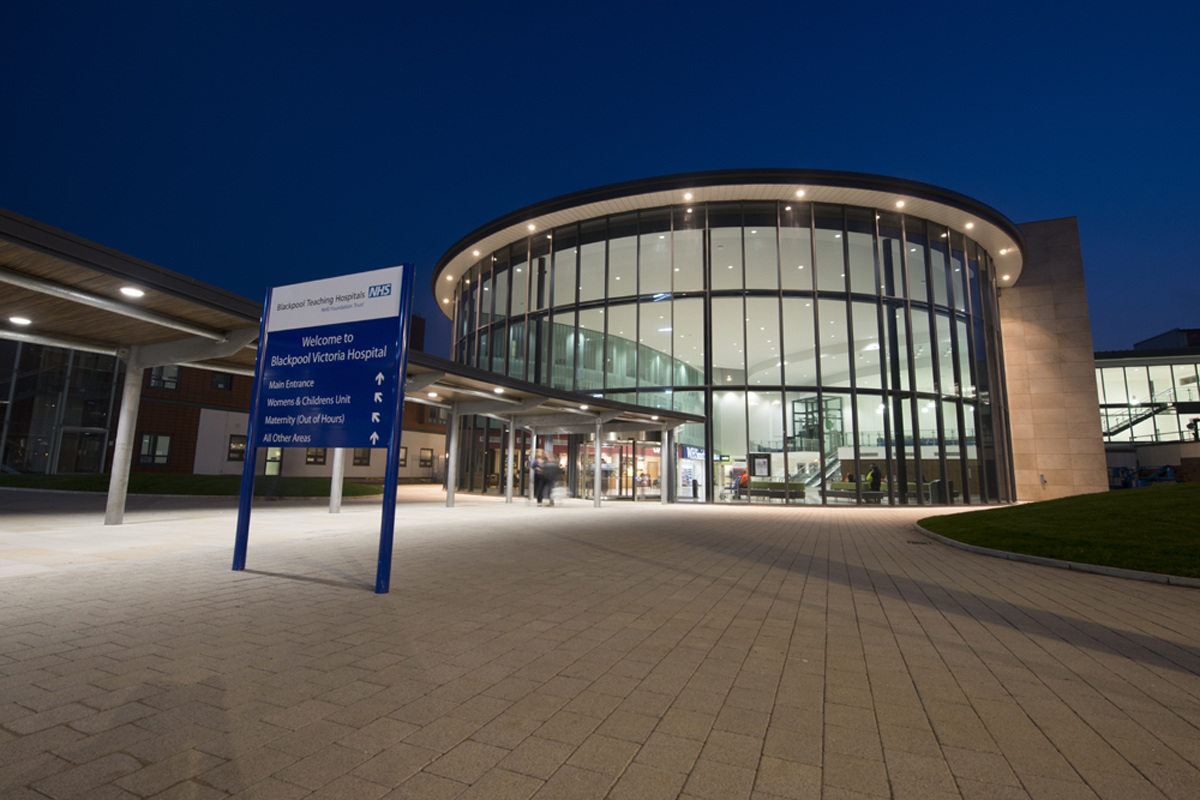 OPTIMA TRIAL: Challenges and opportunities
BLACKPOOL VICTORIA HOSPITAL
Pavel Bezecny, Adrian McKenna
OPTIMA Investigators Meeting 22/05/2024
BLACKPOOL BREAST UNIT
300-350 breast cancer cases per annum
80-90 cases for (neo)adjuvant chemotherapy
4 surgeons
2 oncologists (1 medical, 1 clinical)
4 BCNs
BLACKPOOL BREAST CANCER RESEARCH
8 breast cancer trials currently open to recruitment
      
4 oncology research nurses
BLACKPOOL BREAST CANCER RESEARCH
8 breast cancer trials currently open to recruitment
      Early BC:   OPTIMA, POETIC A, ASTEFANIA
      
4 oncology research nurses
BLACKPOOL BREAST CANCER RESEARCH
8 breast cancer trials currently open to recruitment
      Early BC:   OPTIMA, POETIC A, ASTEFANIA
      Advanced BC:   SERENA 6, INAVO 121, INAVO 122, 
                                heredERA, KEYNOTE-B49

4 oncology research nurses
BLACKPOOL STRENGTHS:
BLACKPOOL STRENGTHS:suitable recruits don’t get missed
BLACKPOOL STRENGTHS:suitable recruits don’t get missed trial introduced by right person at right time
BLACKPOOL STRENGTHS:suitable recruits don’t get missed
BLACKPOOL STRENGTHS:suitable recruits don’t get missed
Pro-active identification of potential trial recruits
	At MDT
	Screening of potential candidates by research nurses
BLACKPOOL STRENGTHS:suitable recruits don’t get missed
Pro-active identification of potential trial recruits
	At MDT
	Screening of potential candidates by research nurses
MDT engagement - Surgery/oncology/pathology/radiology/BCNs/research nurses
Trial education/awareness
Non-reliance on individuals
BLACKPOOL STRENGTHS:suitable recruits don’t get missed
Pro-active identification of potential trial recruits
	At MDT
	Screening of potential candidates by research nurses
MDT engagement - Surgery/oncology/pathology/radiology/BCNs/research nurses
Trial education/awareness
Non-reliance on individuals
MDT documentation – references potential research trials as well as patient treatment plans
BLACKPOOL STRENGTHS:trial introduced by right person at right time
BLACKPOOL STRENGTHS:trial introduced by right person at right time
Specialist nurse involvement
Breast Care Nurse involvement
Breast Care Nurses:

Sarah Wilkinson
Hayley Podesta
Louise Carter
Lynette Bracegirdle
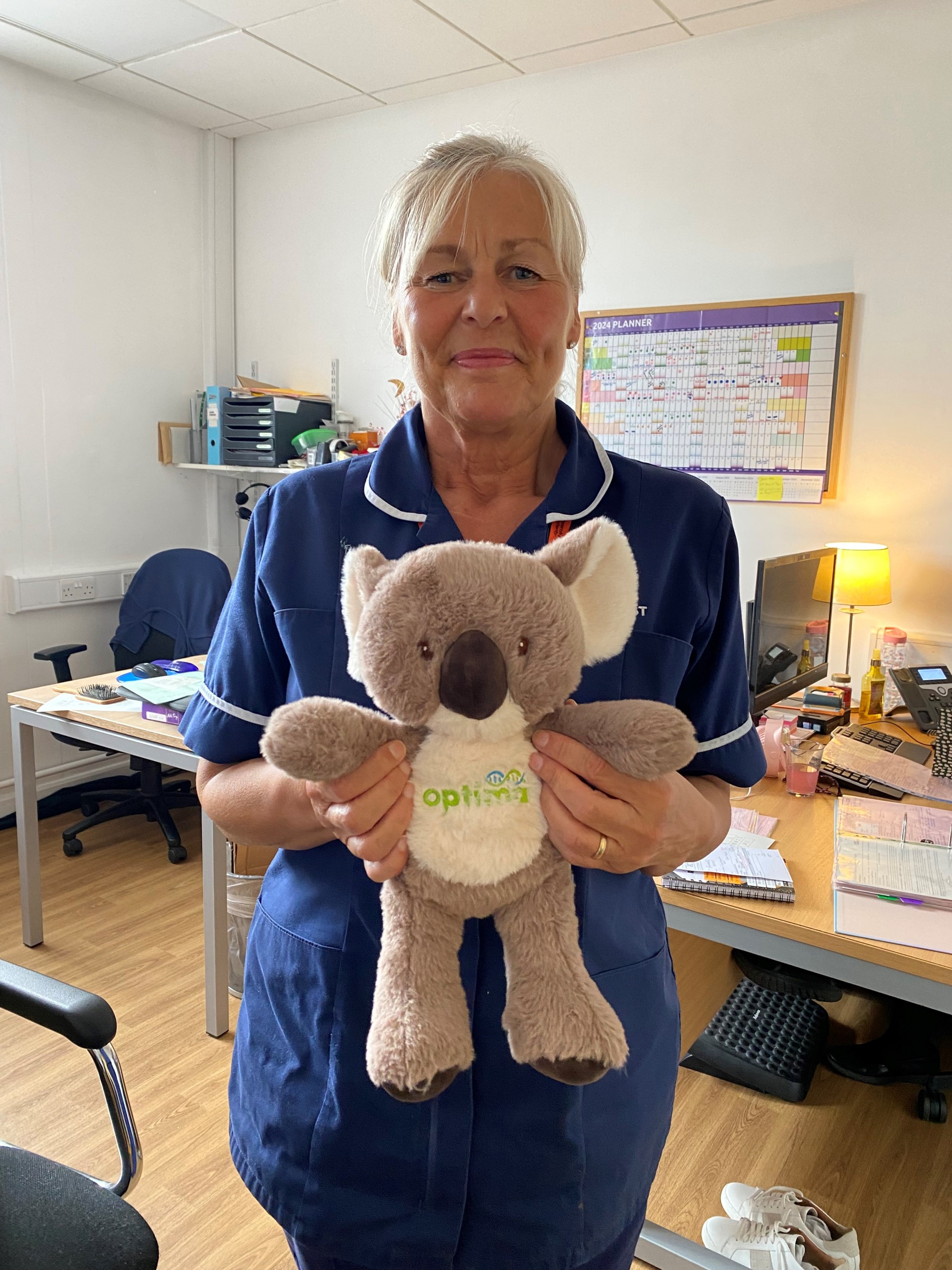 BLACKPOOL STRENGTHS:trial introduced by right person at right time
Specialist nurse involvement
BCN involvement
Trial introduction/advocation – early in treatment
BLACKPOOL STRENGTHS:trial introduced by right person at right time
Specialist nurse involvement
BCN involvement
Trial introduction/advocation – early in treatment 
Nurse teamwork/co-operation – BCN/Oncology nurses/research nurses
BLACKPOOL STRENGTHS:trial introduced by right person at right time
Specialist nurse involvement
BCN involvement
Trial introduction/advocation – early in treatment 
Nurse teamwork/co-operation – BCN/Oncology nurses/research nurses
Surgeon
Oncologist 
Leadership from PI
BLACKPOOL STRENGTHS:trial introduced by right person at right time
Specialist nurse involvement
BCN involvement
Trial introduction/advocation – early in treatment 
Nurse teamwork/co-operation – BCN/Oncology nurses/research nurses
Surgeon
Oncologist 
Leadership from PI

Early adopter OPTIMA trial
CHALLENGES
CHALLENGES
Staffing challenges/staff turnover (trial awareness)
CHALLENGES
Staffing challenges/staff turnover (trial awareness)
Time (Service) pressures (delays in start of chemotherapy? staff shortages?)
CHALLENGES
Staffing challenges/staff turnover (trial awareness)
Time (Service) pressures (delays in start of chemotherapy?, staff shortages?)
COVID pandemic
CHALLENGES
Staffing challenges/staff turnover (trial awareness)
Time (Service) pressures (delays in start of chemotherapy?, staff shortages?)
COVID pandemic
“Trial fatigue” (long recruitment window)
Blackpool recruitment 2017-2023
Blackpool recruitment 2017-2023
CONCLUSION
Keys to successful recruitment
CONCLUSION
Keys to successful recruitment
Proactive identification (don’t miss suitable recruits)
Early trial introduction (right person, right time)
Multi-professional staff engagement
Specialist Nurse participation and co-operation - breast care, research, chemotherapy (Key!!!)
Trial awareness
CONCLUSION
Keys to successful recruitment
Proactive identification (don’t miss suitable recruits)
Early trial introduction (right person, right time)
Multi-professional staff engagement
Specialist Nurse participation and co-operation - breast care, research, chemotherapy (Key!!!)
Trial awareness


OPTIMA – “easy sell”
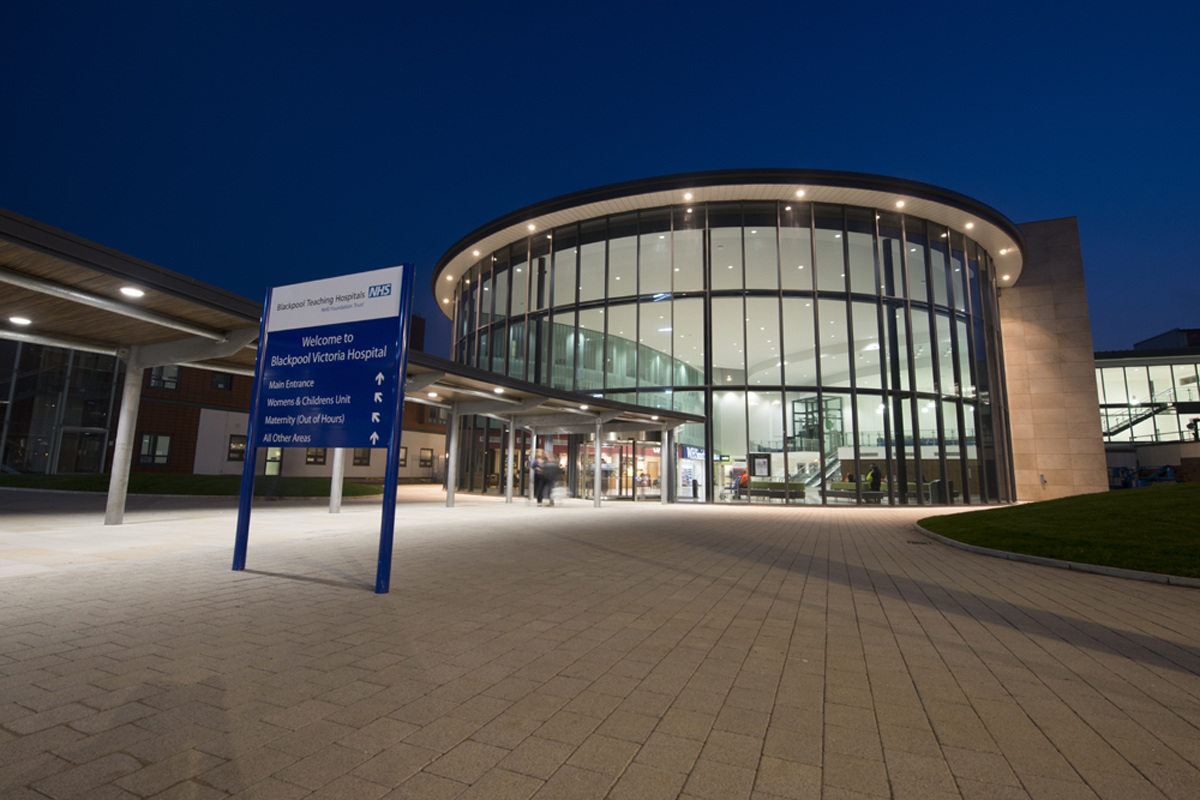 OPTIMA TRIAL: Challenges and opportunities
BLACKPOOL VICTORIA HOSPITAL
Pavel Bezecny, Adrian McKenna
OPTIMA Investigators Meeting 22/05/2024